North Carolina Travel & Tourism Coalition
Board Meeting
August 22, 2022
Overview

2022 Short Session Recap
Budget – adjustments to funding
Occupancy Taxes
School Calendar
Gaming/Sports/Ticket Issues
Local Non-Discrimination Ordinances
General Election Preview
Old Business
New Business
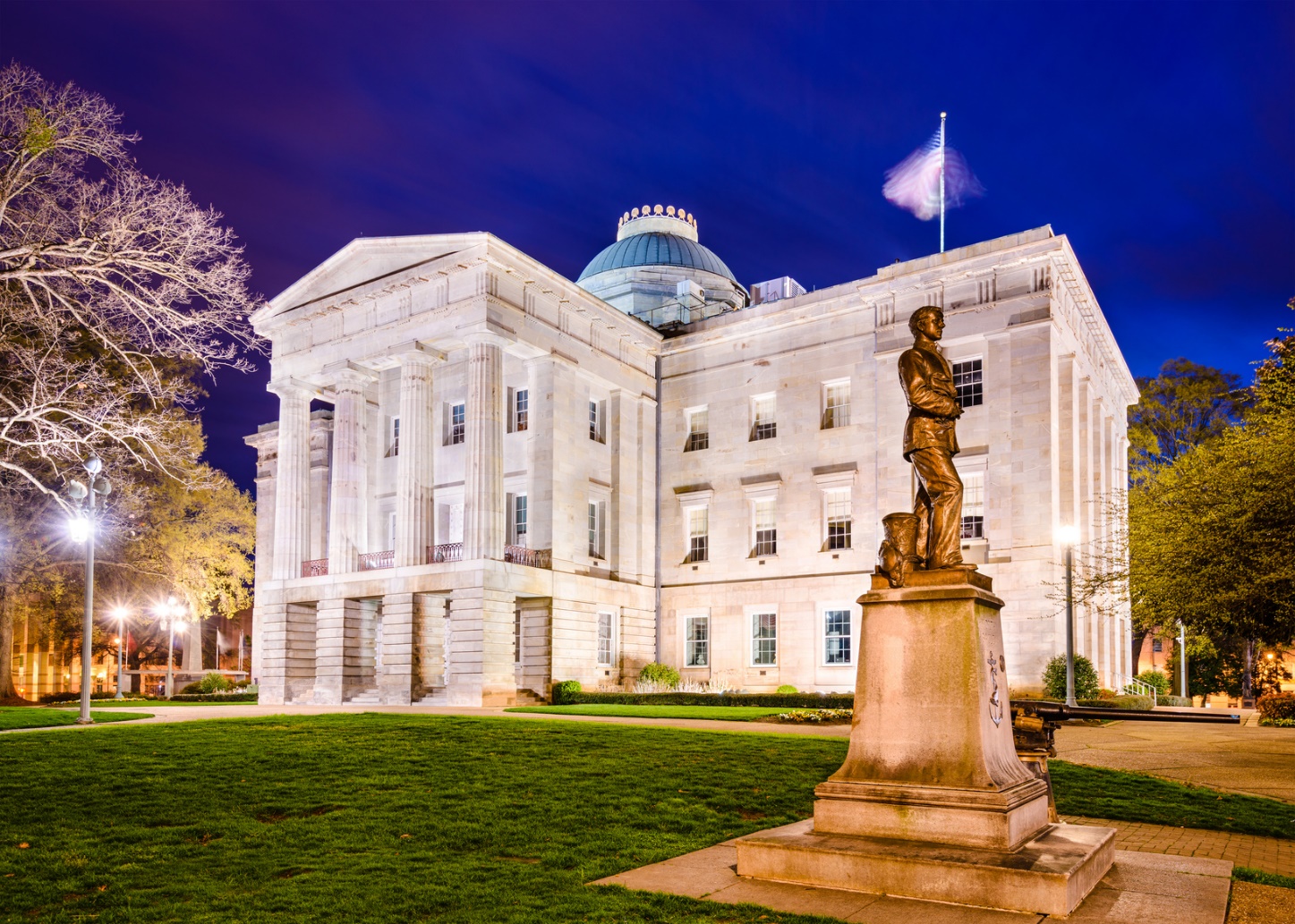 2022 Short Session
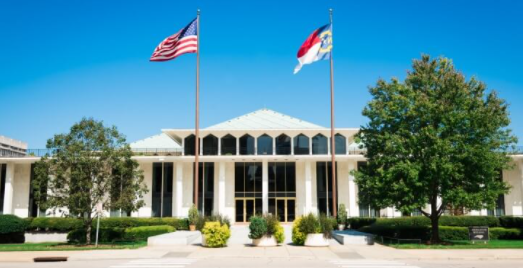 Budget
State funds ($20M) replace the federal funds from the 2021 budget. 
This adjustment was needed to avoid further delays in EDPNC tourism marketing caused by compliance with federal ARPA funding regulations.
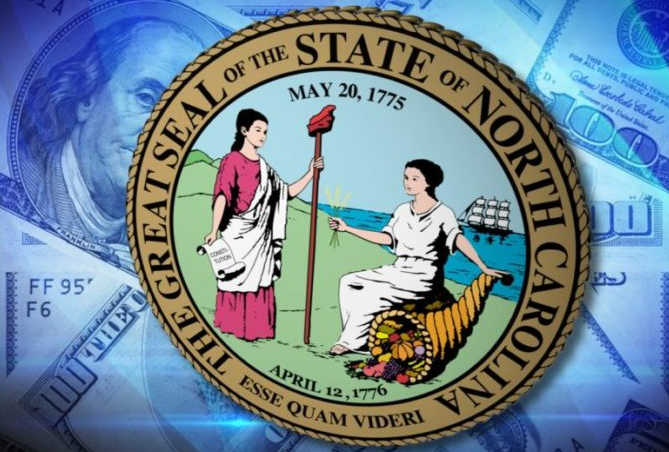 Occupancy Taxes
HB 1057 – Mitchell/Hickory-Conover/Buncombe OT Changes
Mitchell County OT to allow a community college foundation-owned hotel to collect taxes
Hickory-Conover OT would extend the law regarding convention center funding
Buncombe County OT is adjusted based on a local compromise that is consistent with the House guidelines
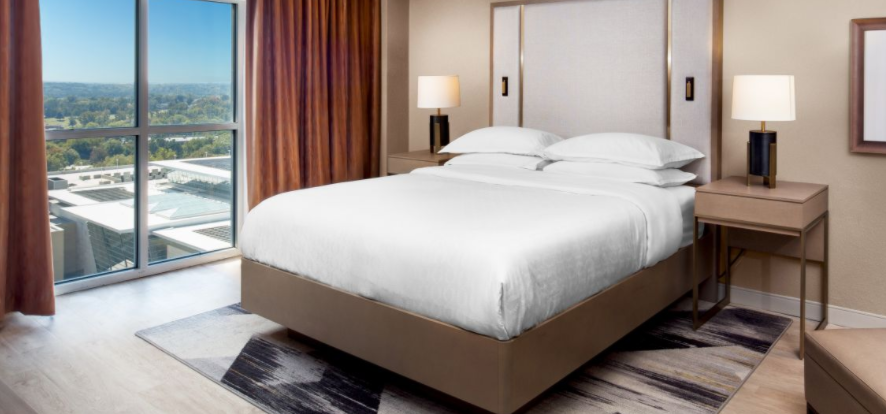 [Speaker Notes: OT committee: Warren, Carney, Sauls, Everitt, Zenger]
School Calendar
Multiple bills passed the House
Senate support for current law, no movement
Developed grassroots plan and creating new collateral to highlight the importance of the law
Some school districts actively breaking the law (Rutherford, Cleveland, Gaston)
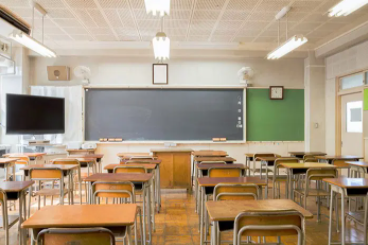 Gaming/Sports/Ticketing Regulatory Issues
SB 688 – Sports Wagering
House took up substitute bill, SB 38, by a vote of 51-50
SB 688 narrowly failed by a vote of 49-52
Future of legislation unclear
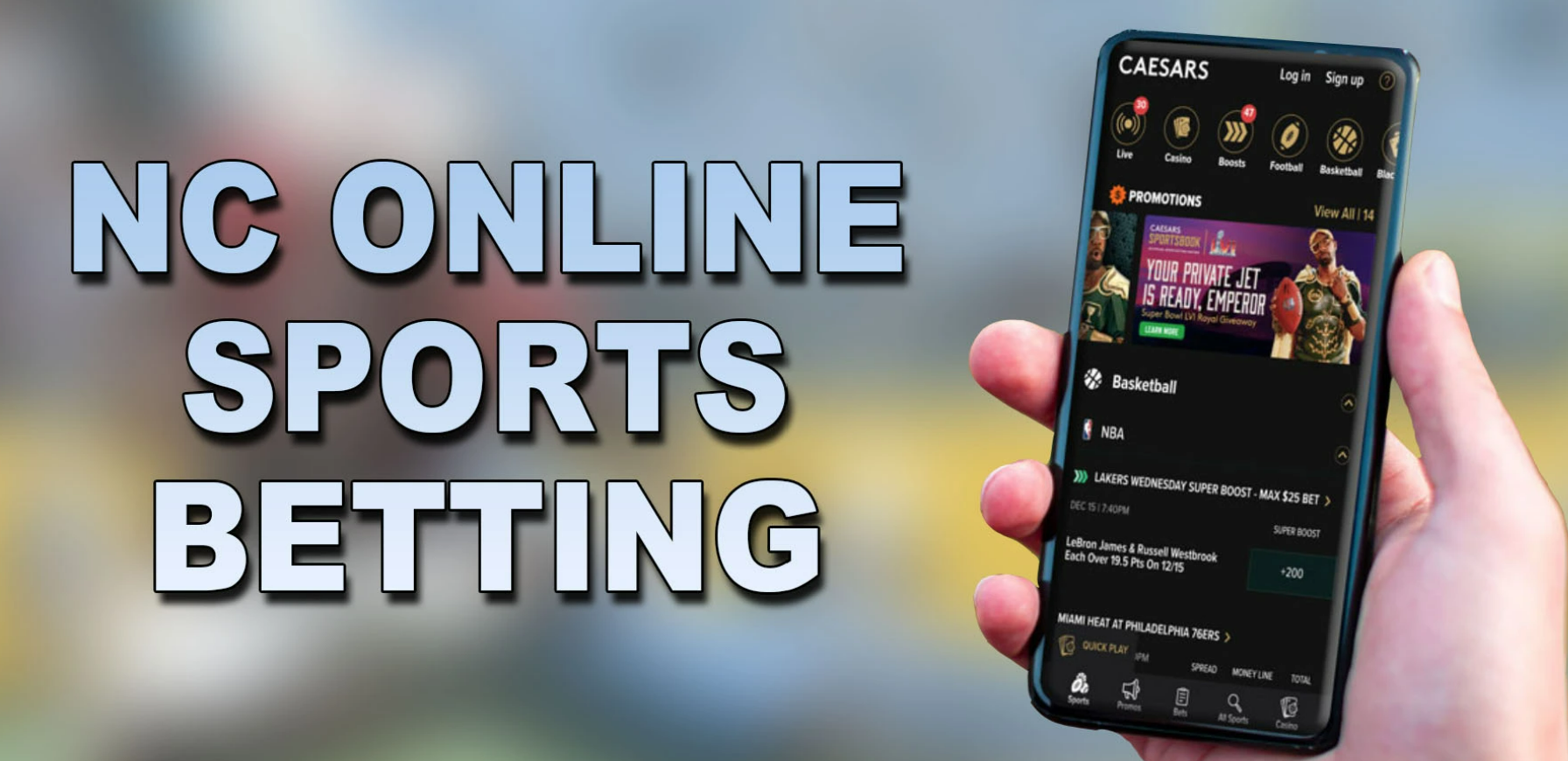 Weaponization of Tourism
Monitoring activity around hot button issues (abortion, LGBTQ, gun laws, etc.) that could impact tourism
Will continue to work with the business community to advocate for industry and communicate harm from travel bans
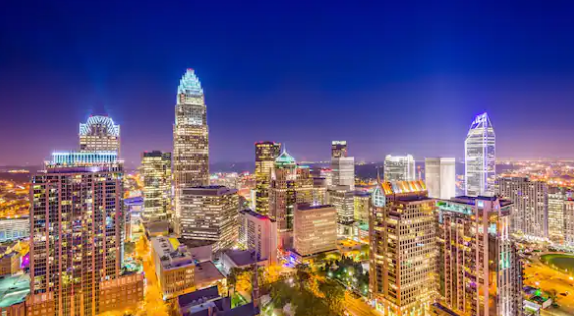 Reopening Discussion
Member Discussion
Emergency Declaration expired August 15th
Budget included provision (effective 1/1/23) to limit gubernatorial emergency powers
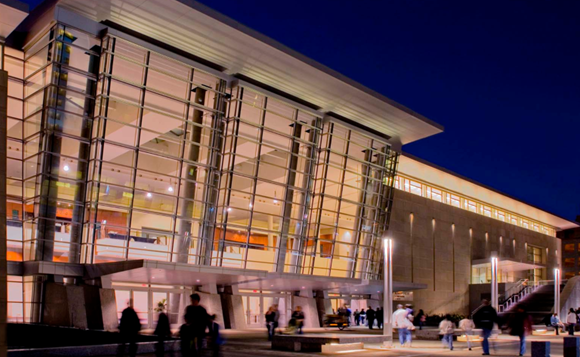 U.S. Senate Race – N.C.
N.C. could decide control of U.S. Senate (50/50 tie).
2020 U.S. Senate race in N.C. was most expensive in American history.
The Contenders:
GOP:  Ted Budd
Democratic:  Cheri Beasley
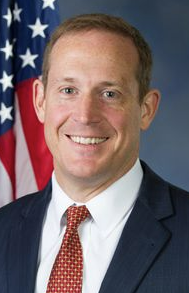 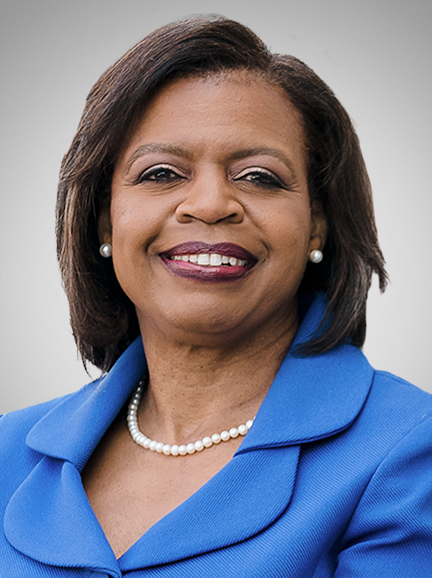 Congressional Races
U.S. HD 1 (Northeast NC Counties)
With Congressman G.K. Butterfield retiring, NC Sen. Don Davis (D) bested former NC Sen. Erica Smith (D).
U.S. HD 4 (Durham, Orange, Alamance, Person, Granville)
NC Sen. Valerie Foushee (D-Orange), American Idol singer Clay Aiken and Durham County Commissioner Nida Allam ran to replace retiring Congressman David Price (D).  Valerie Foushee (D) won the race with 46% of the vote. 
U.S. HD 11 (Western NC Counties)
Controversial Congressman Madison Cawthorn (R) sought to serve a second term, but was defeated by NC Sen. Chuck Edwards (R-Henderson).
U.S. HD 13 (Western Wake, Harnett, Johnston, Wayne) 
Newly drawn HD 13 had packed primaries for both Republicans and Democrats.  NC Sen. Wiley Nickel (D) will face off against NCSU football player Bo Hines (R) in the Fall.
NC Legislative Races
Several members double-bunked
Rep. Ben Moss (R-Richmond) beat Rep. Jamie Boles (R-Moore)
Rep. Jake Johnson (R-Polk) beat Rep. David Rogers (R-Rutherfordton)
Sen. Norm Sanderson (R) beat Sen. Bob Steinburg (R)
Sen. Ralph Hise (R) beat Sen. Deanna Ballard (R) – SD 47
Rep. Pat Hurley (R-Randolph)upset by realtor & school board member Brian Biggs
Former Rep. Tricia Cotham likely to return after winning the Democratic primary in Charlotte
Occupancy tax subcommittee member
NC Legislative Races
Key retirement for the tourism industry
Rep. Pat McElraft (R-Carteret) 
Key House members running for the Senate in the Fall
Rep. Tim Moffitt (R) – Henderson, Polk, Rutherford
Rep. Bobby Hanig (R) – Currituck, Tyrrell, other NE Counties
Rep. Gale Adcock (D) – Wake
Rep. Graig Meyer (D) – Orange
Rep. Rachel Hunt (D) – Mecklenburg
N.C. Supreme Court
Two of the seven seats are up in 2022
Lucy Inman (D) vs. Richard Dietz (R)
Sam Ervin (D) vs. Trey Allen (R)
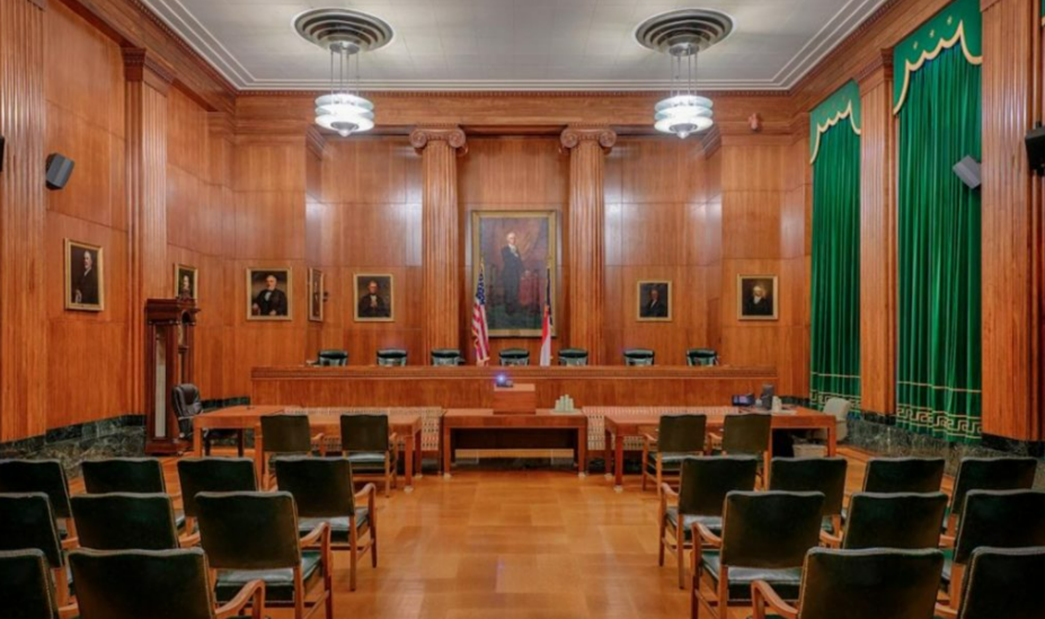 Old Business
Corolla Civic Association Litigation
Workforce Subcommittee – monitoring national trends
Occupancy Tax Subcommittee – quarterly meetings to discuss policies
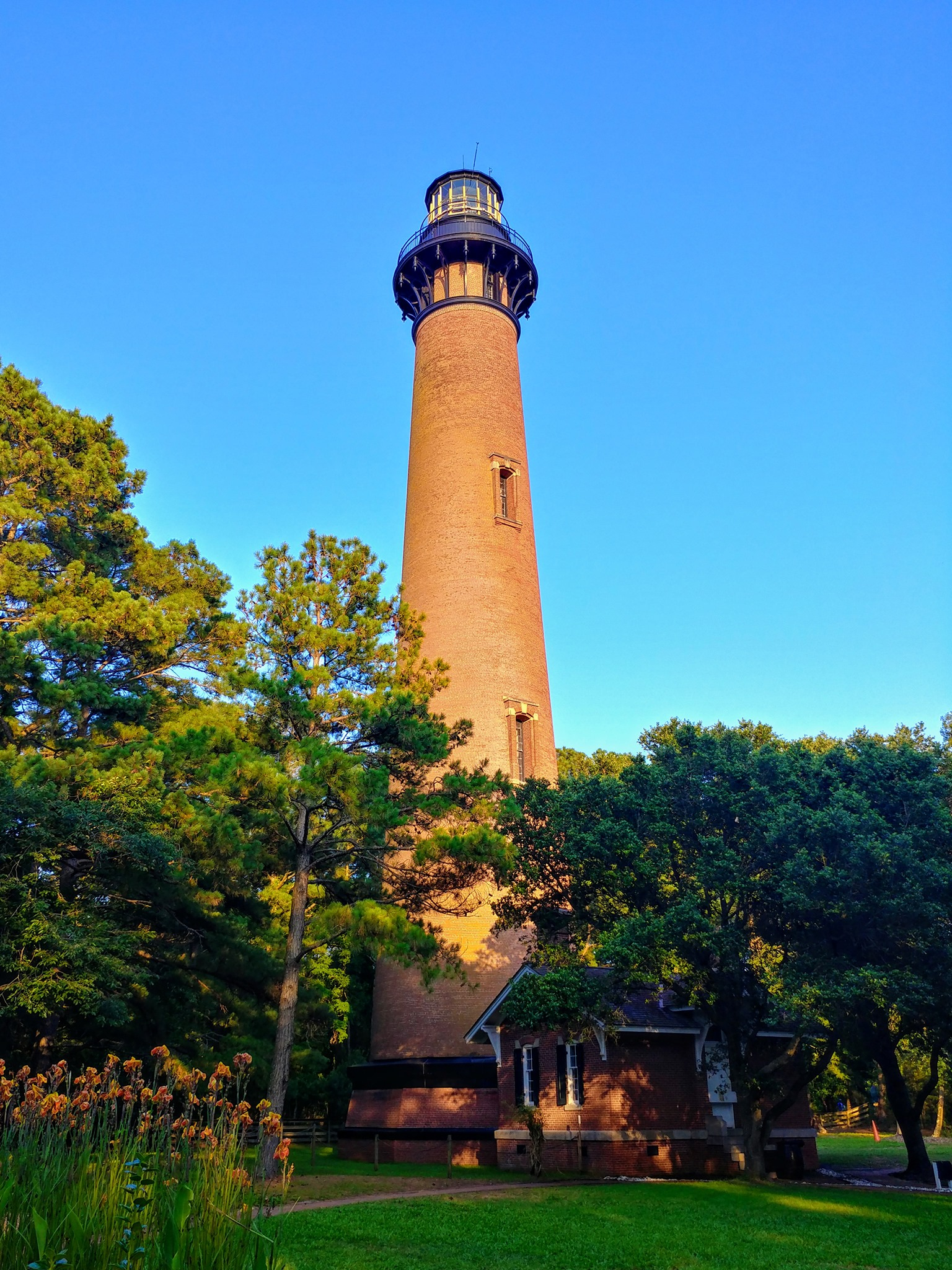 New Business
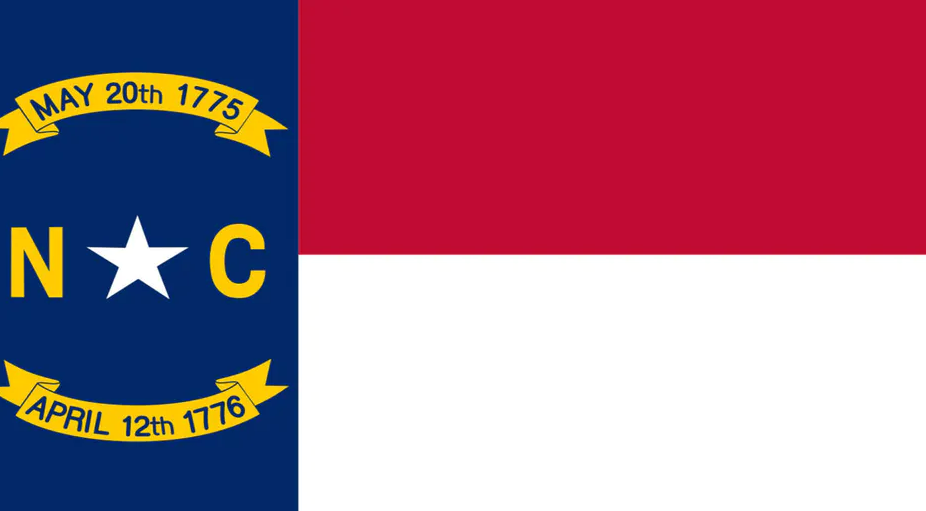 B. Davis Horne Jr., Esq.Dana E. Simpson, Esq.Kara G. Weishaar
Smith Anderson Blount Dorsett Mitchell & Jernigan, LLP
Post Office Box 2611
Raleigh, North Carolina 27602-2611
919.821.1220